PTT				19OCT2015
How did you use the science circle over Fall Break?
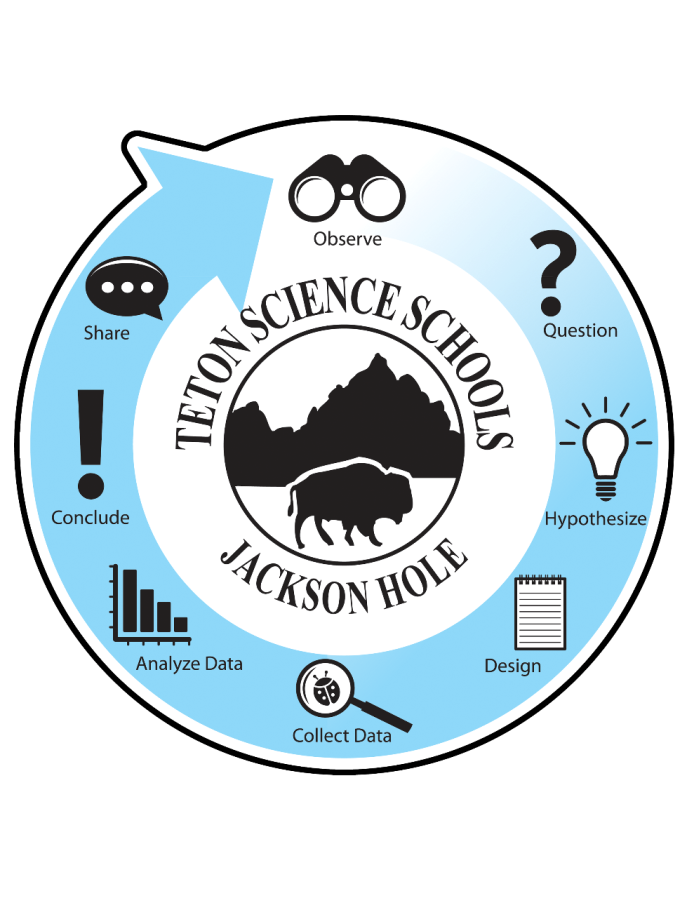 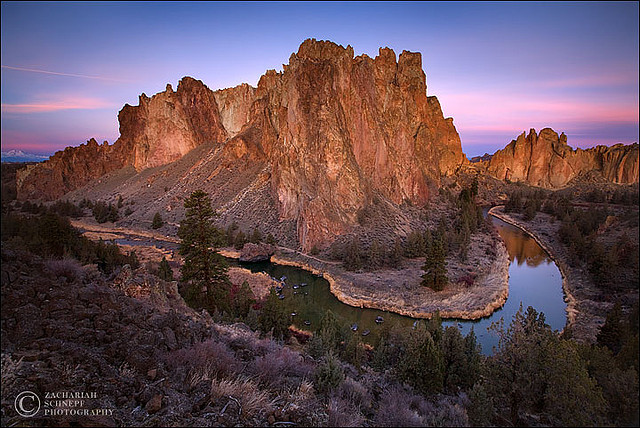 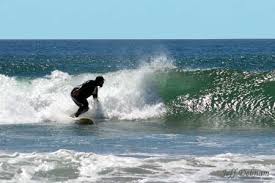 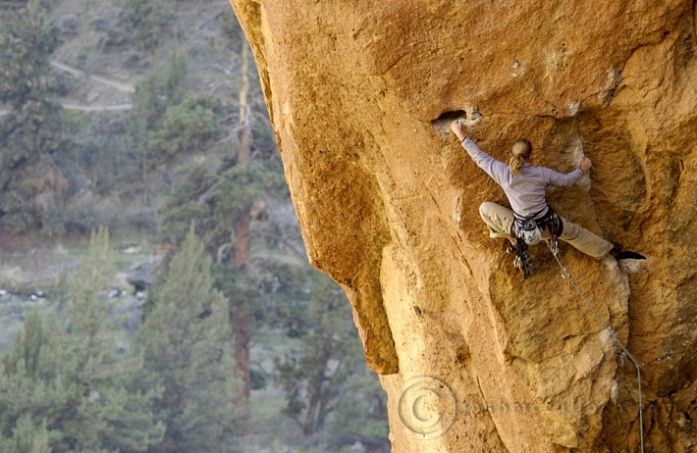 Logistics
OAJ #6 is due on Friday 10/23

Classroom Expectation Review
Graphing Review
What is the TAG method?
What general trend is this graph showing?\
How do you know?
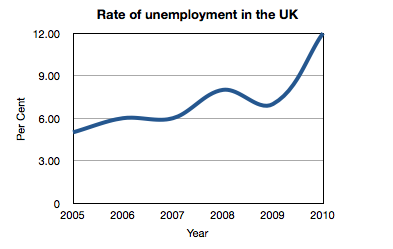 What is this graph showing us?

Let’s write a summary statement about this graph?
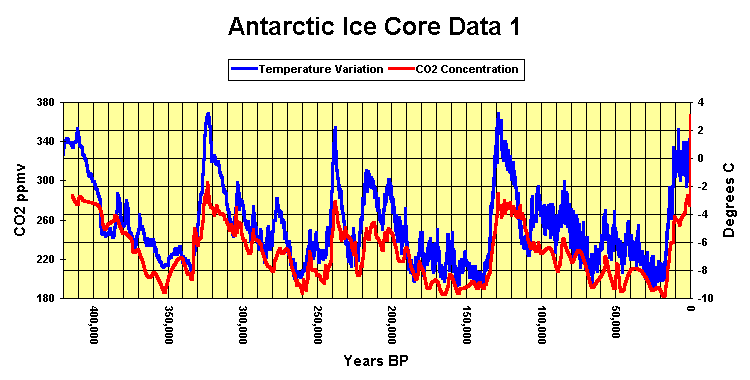 We will use short packet to review graph interpretation…